STARTUP and LAUNCH
Certified Recreational Boating Professional
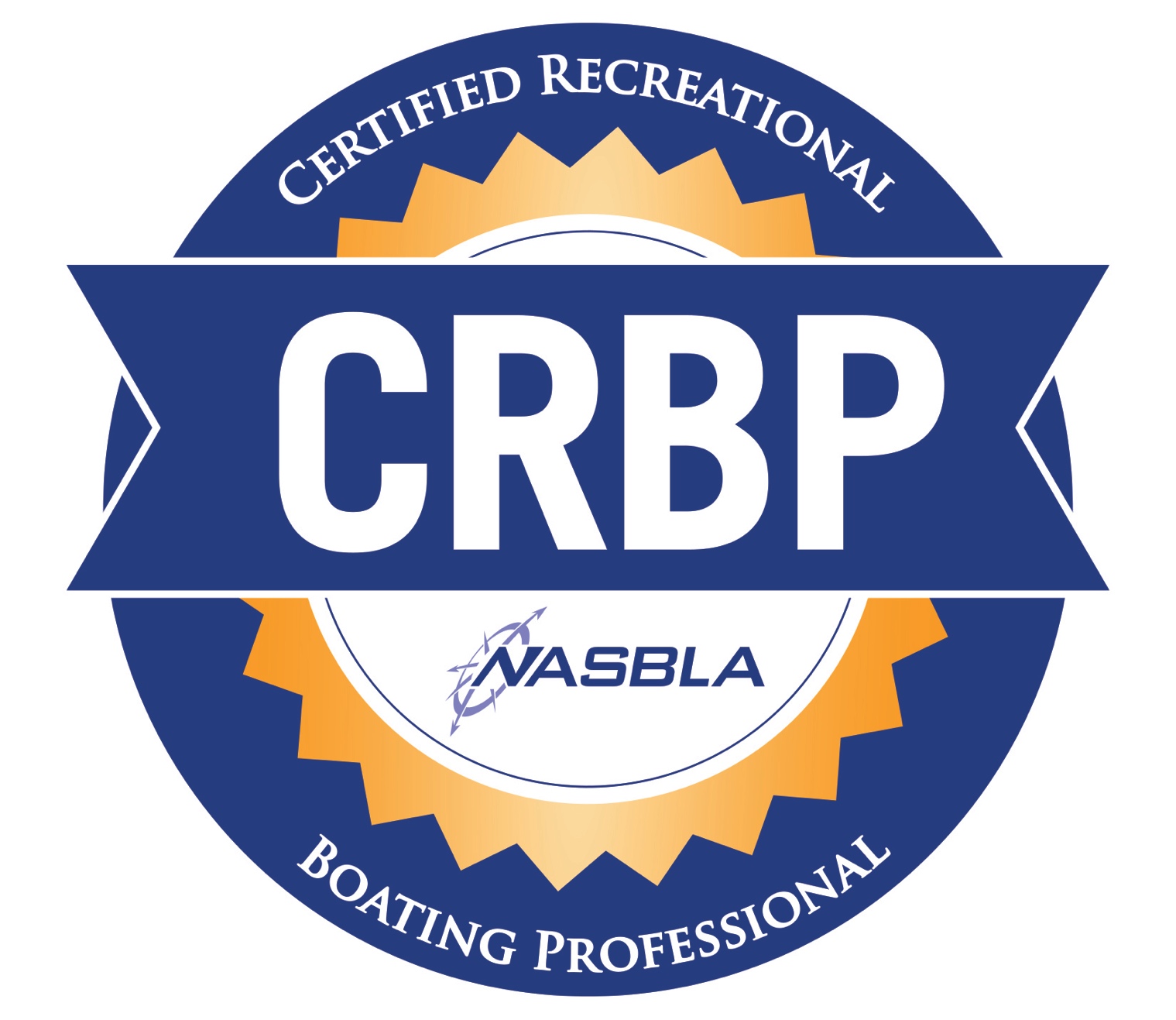 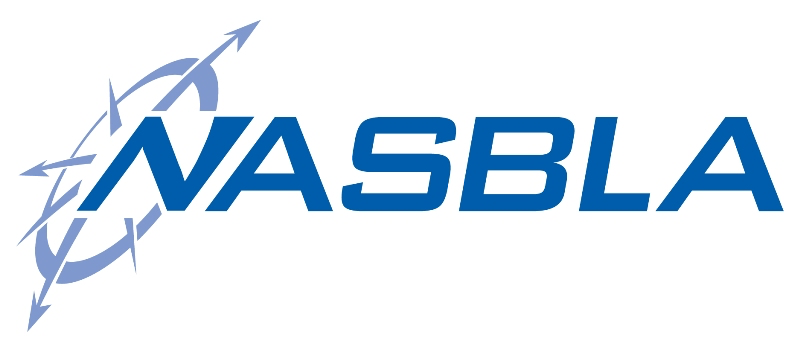 1
CRBP
TEAM Collaboration
Overall,15 individual members (paid & volunteer) have served on NASBLA’s “CRBP Commission” representing states, boating industry, federal government, recreational boating organizations, and the boating public. All done in consultation with The Institute for Credentialing Excellence (ICE).
The CRBP is READY
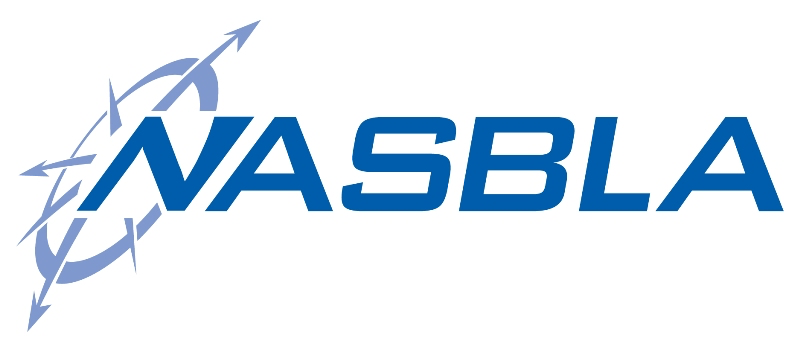 2
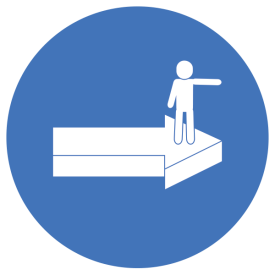 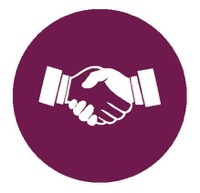 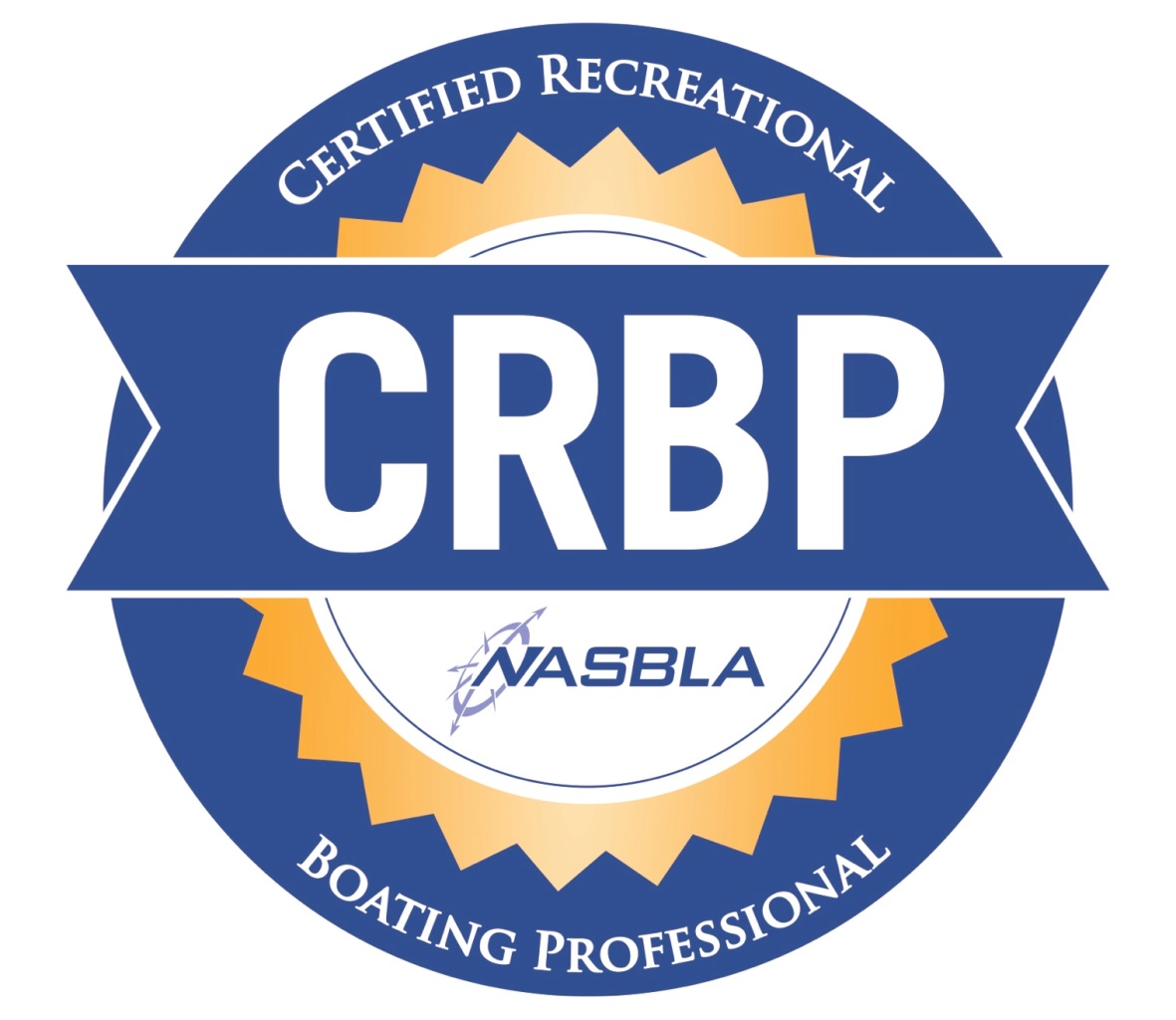 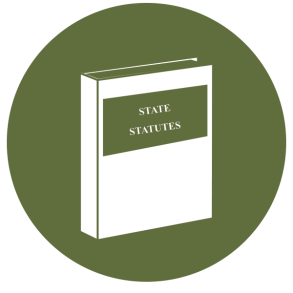 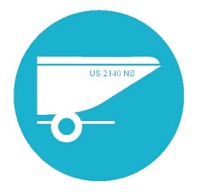 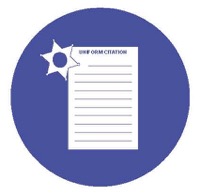 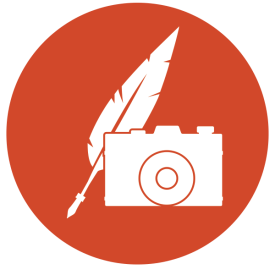 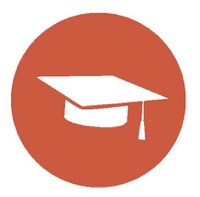 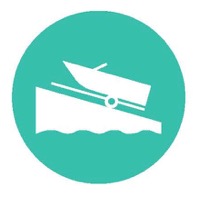 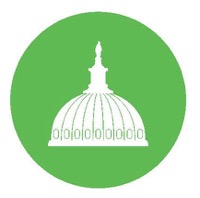 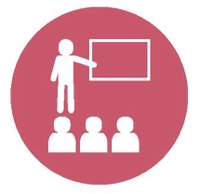 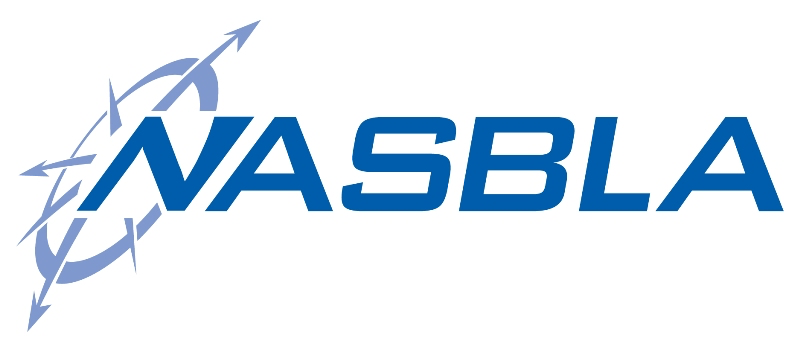 3
STEPS on your CRBP Journey
Determine your eligibility
Prepare for the exam(s) – utilize the list of CORE RESOURCES to assist in your preparation
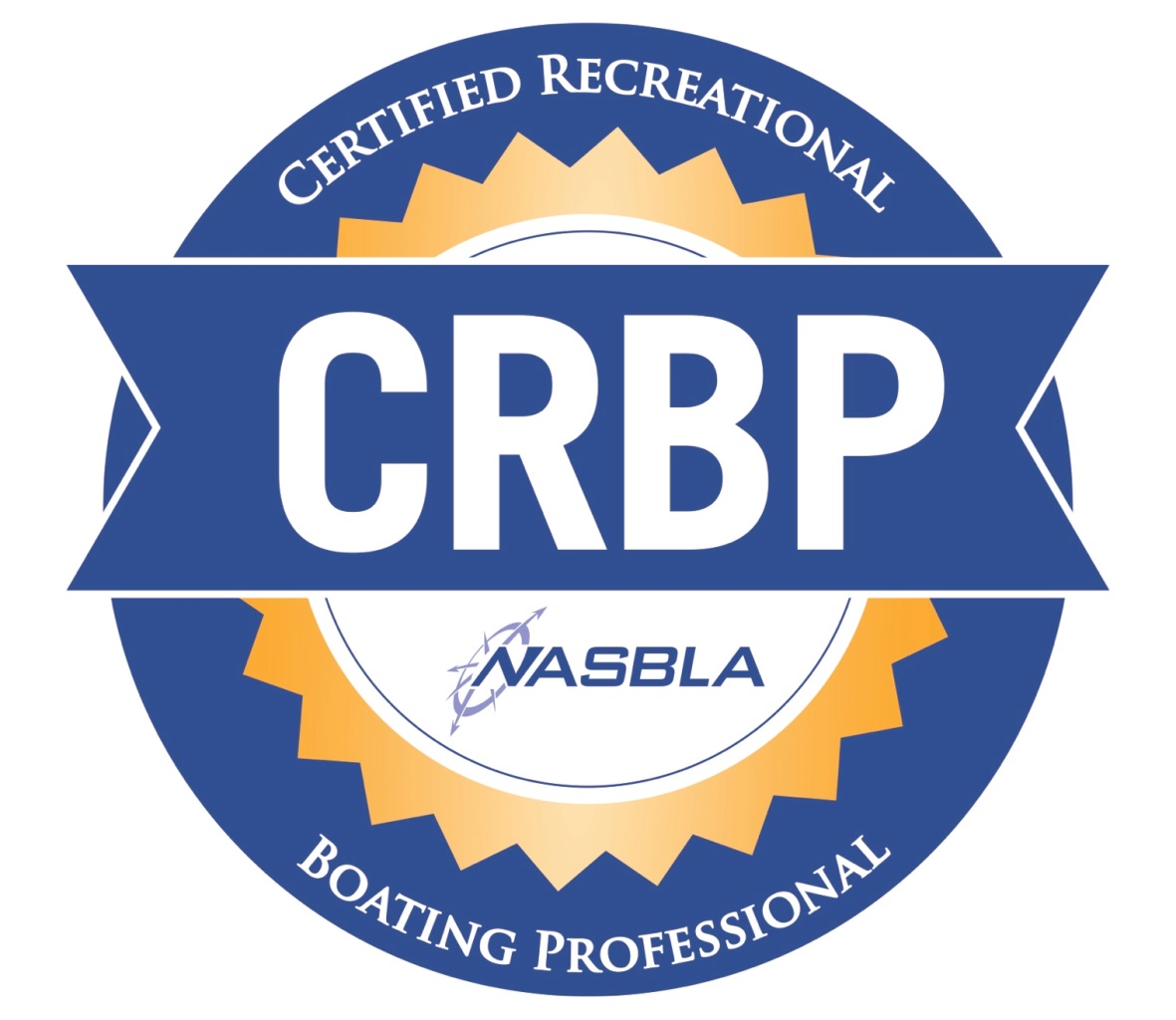 Apply for the exam(s)
Take exam(s). Comprehensive exam will be 200 questions with a four hour time limit
Get recognized – during the next NASBLA Annual Meeting after receiving your CRBP
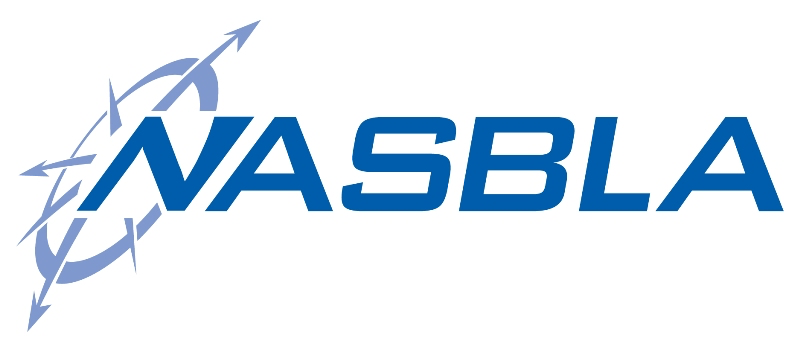 Keep your CRBP current – Renew every 3 years
4
Program Administration Process
All applicant’s pay the one time application fee of $50.
The application is a non-refundable processing fee.
There are several paths to obtaining the CRBP.
One is to pay the application fee and the full CRBP fee and takethe full assessment (covering all 10 Domains) at one time.
Another is to bundle your exams by completing RBP1 (3 of 10)domains and/or RBP2 (3 additional domains total of 6 of 10).
To complete your CRBP you would then take exams on the remaining four (4) Domains.
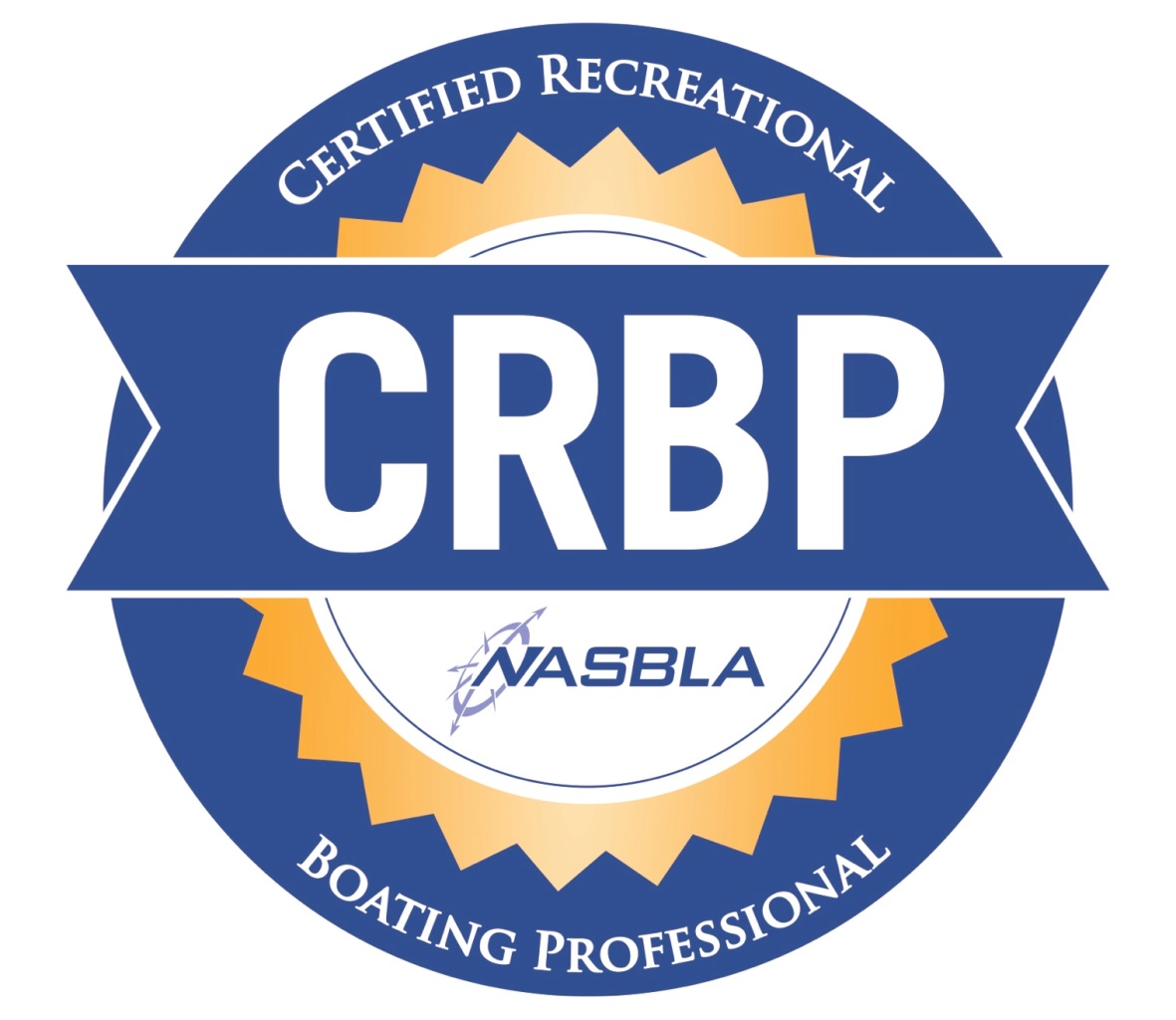 ALL exams/assessments will be available both online, as 
well as traditional format (NASBLA annual and regional mtgs.), 
IBWSS, USPS and USCGAux national mtgs., etc.
CEU’s will be awarded for participating in various recognized
professional development enrichment programs/sessions.
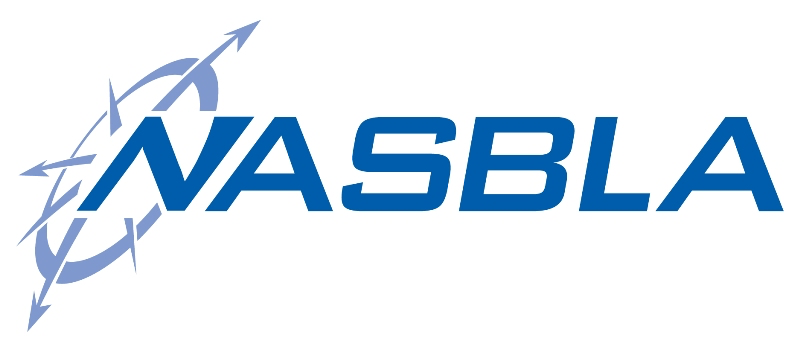 5
Program Administration Process
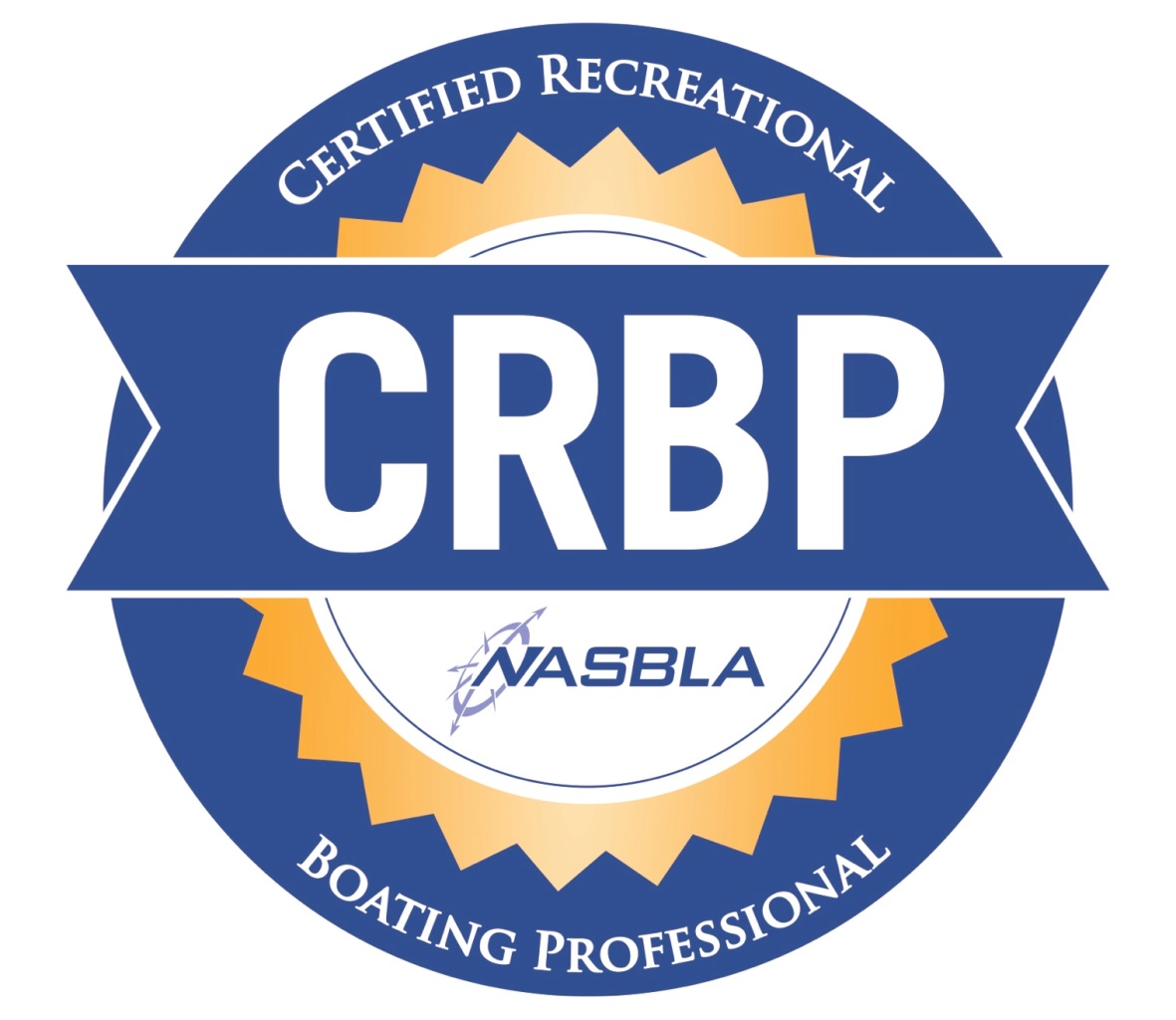 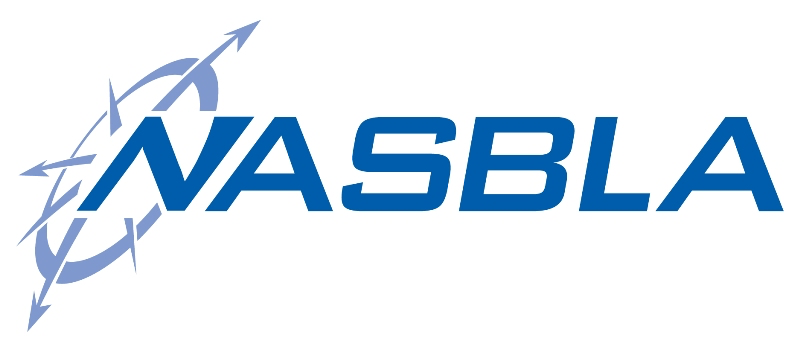 6
SPECIAL THANK YOU !!!!!!!
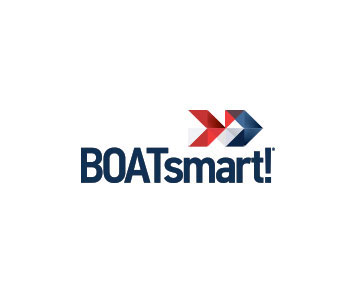 Thank you for your partnership and assistance during 
our development journey !!
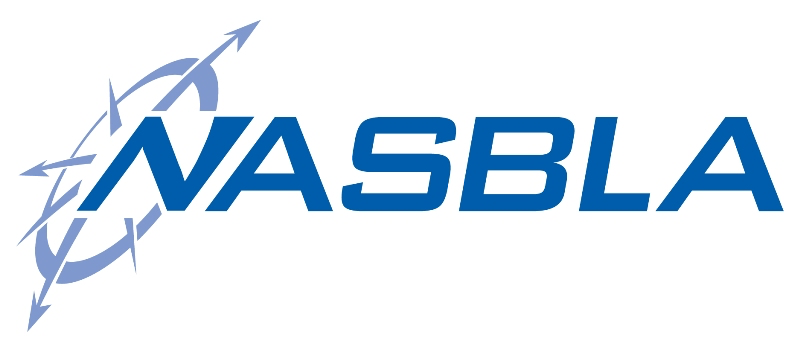 7
?????????QUESTIONS ?????????
NASBLA website: www.nasbla.org
Bottom right of home page under “Professional Development”
                  (and/or)
John MalatakNASBLA CRBP, Program Manager
John.Malatak@nasbla.org
(859) 225-9487
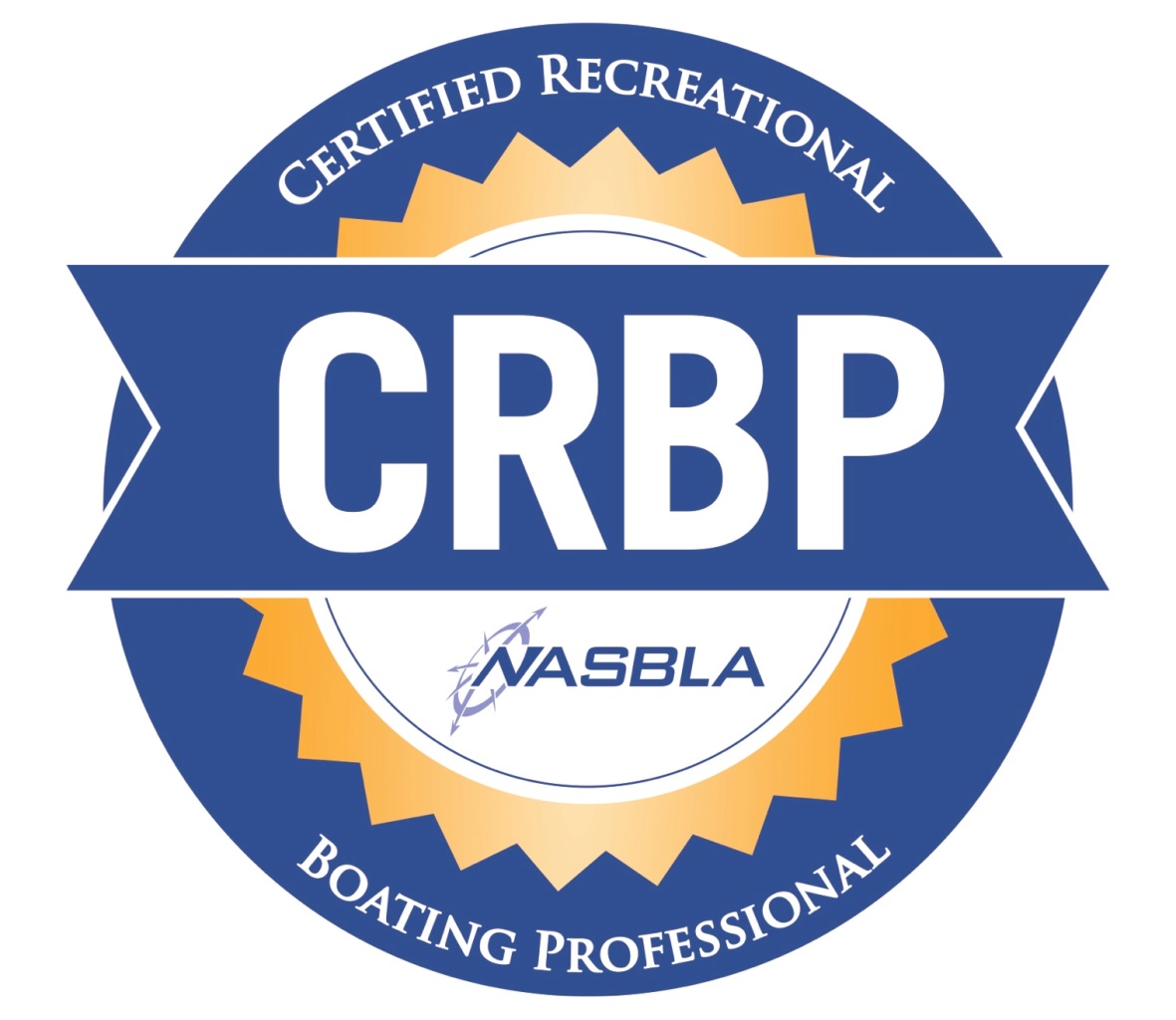 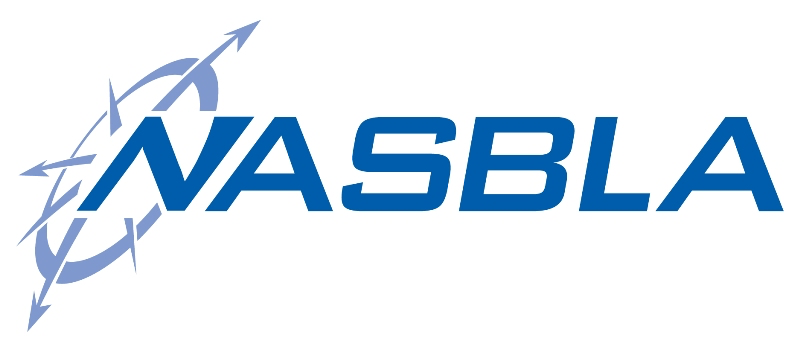 8
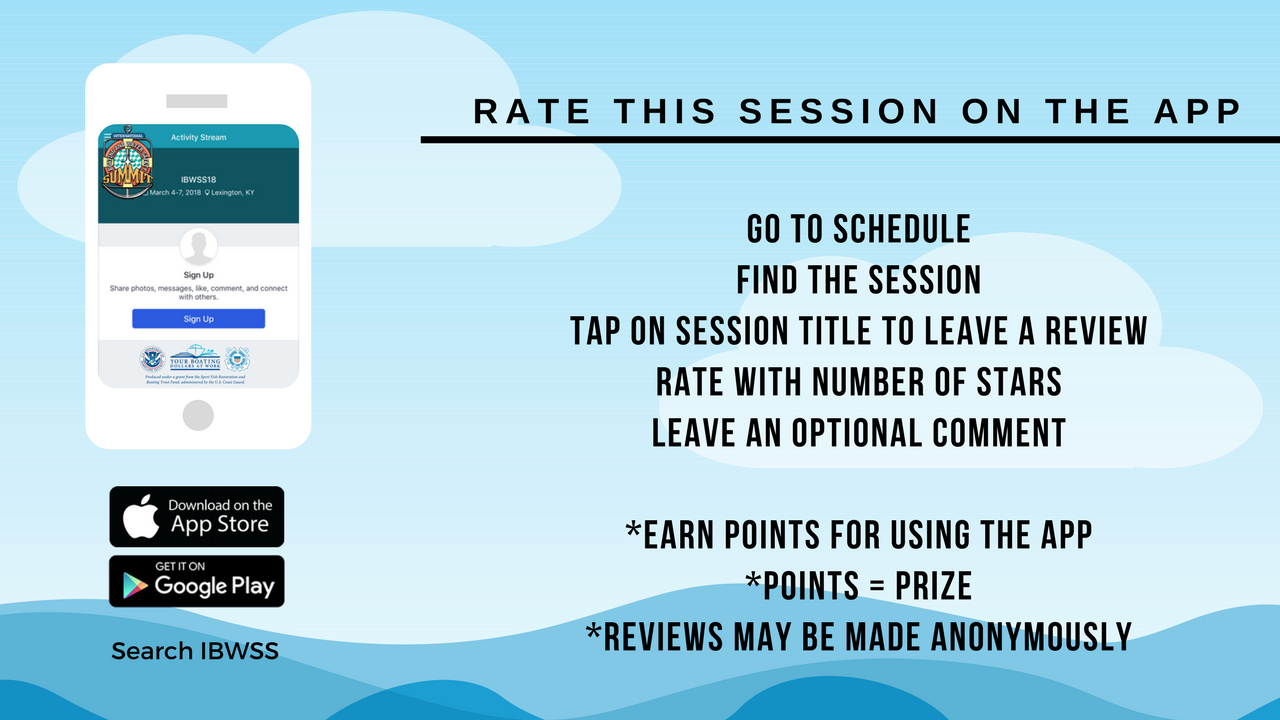 9